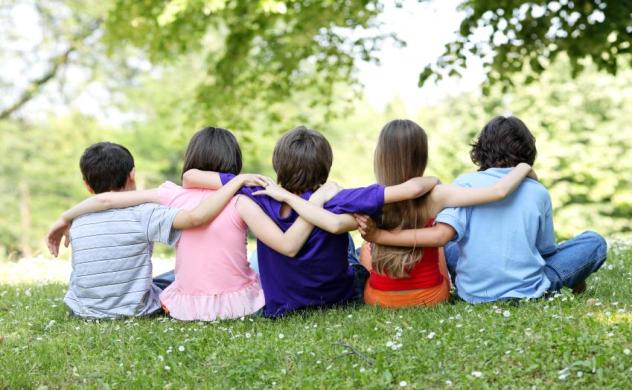 «ТЫ МОЙ ДРУГ И Я ТВОЙ ДРУГ»
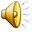 Презентацию подготовила:
Лепехина Юлия Ивановна
Воспитатель 2 класса
КОУ ВО «Бутурлиновская 
школа – интернат VIII вида»
Цель: 
 формирование у школьников чувства дружбы,
    товарищества, чуткости по отношению к другим людям;
 развитие внимания, памяти, сообразительности;
 дать представление о понятии «дружба» и о правилах 
    поведения с друзьями.
Оборудование:
 пословицы;
 маски к сказке «Репка» («Репка», «Дед», «Бабка», «Внучка»,
   «Жучка», «Кошка», «Мышка»);
 картинки сказочных героев;
 приготовленные заранее из цветной бумаги ладошки учащихся;
 медали.
Дружба – это личные бескорыстные взаимоотношения между людьми, основанные на любви, доверии, искренности, взаимных  симпатиях, общих интересах и увлечениях.

 Обязательными признаками дружбы являются взаимность, доверие и терпение. 

Людей, связанных между собой дружбой,
называют друзьями.
Пословицы о дружбе:

Не  имей 100  рублей, а  имей 100     
    друзей!
 Друга  ищи,  а  найдёшь  –  береги!
 Дружба  не  гриб  -  в  лесу   не   
    найдёшь!
 Дружба,  что  стекло:  сломаешь –  
    не   починишь!
 Нет лучше дружка,  чем  родная  
     матушка!
Благодаря дружбе  и общим усилиям 
вытянули репку!
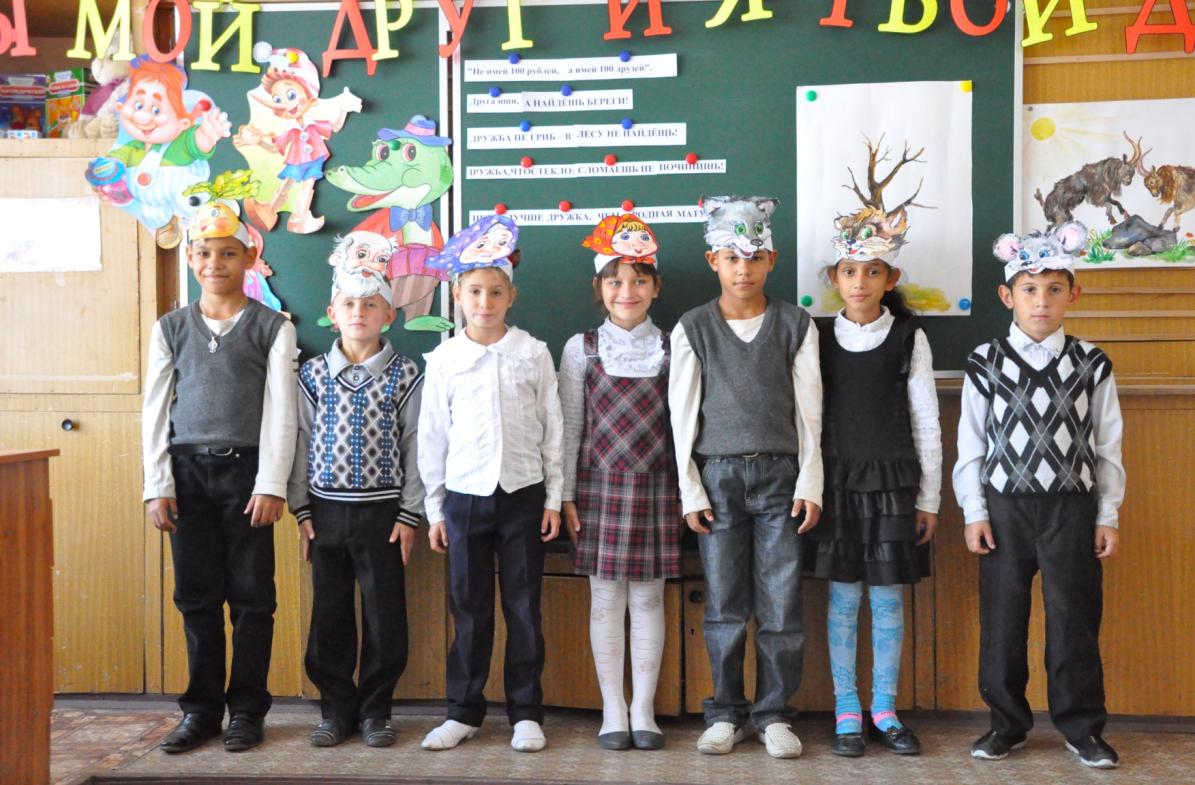 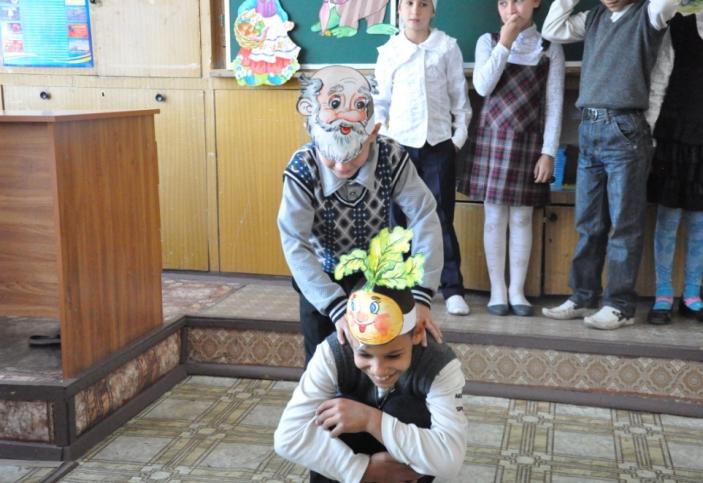 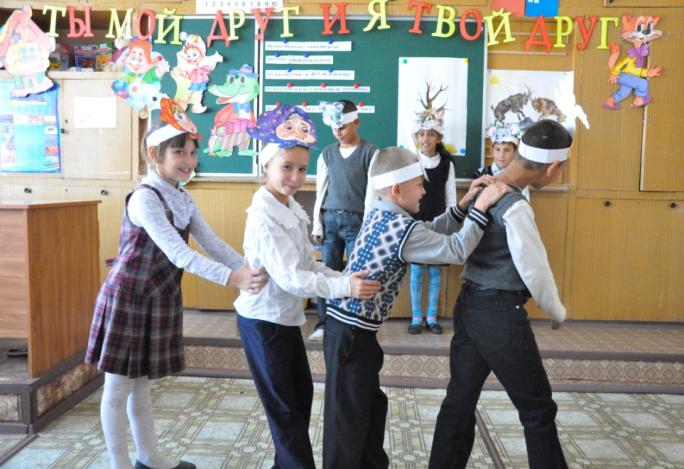 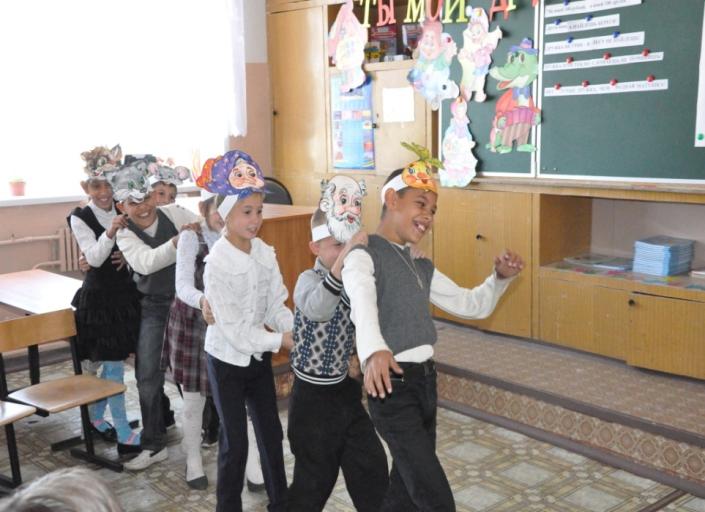 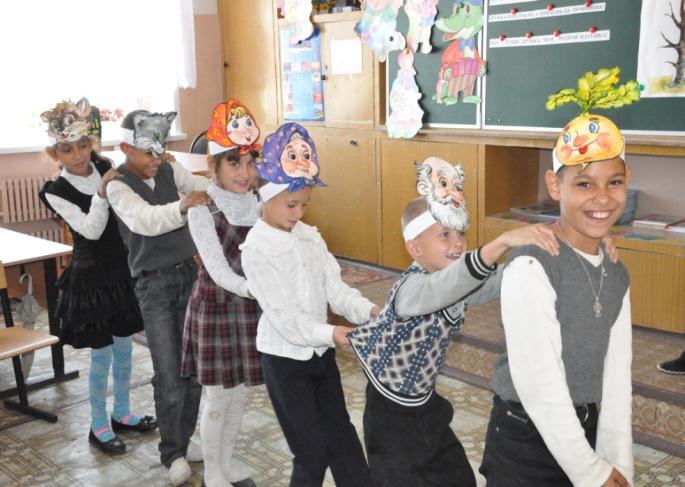 Помогите найти своих друзей
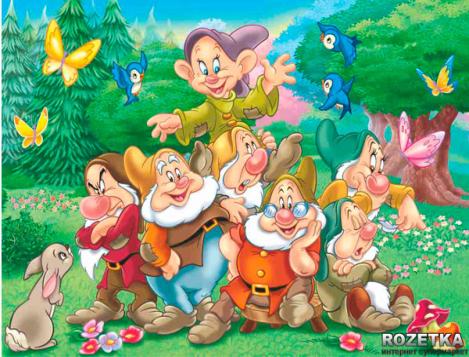 Игра: «Кто с кем дружит?
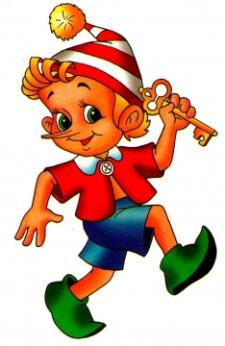 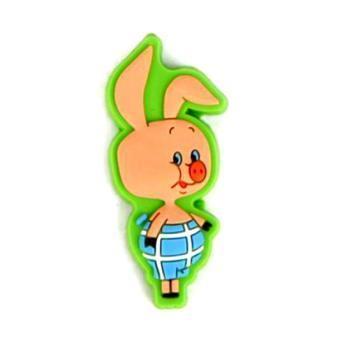 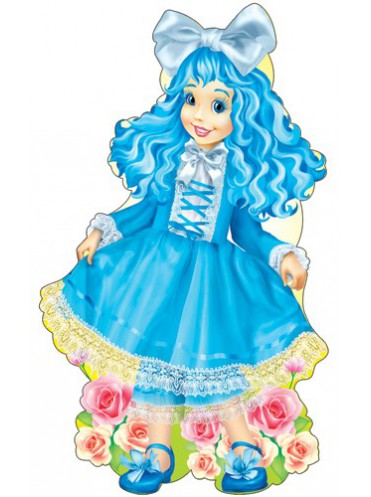 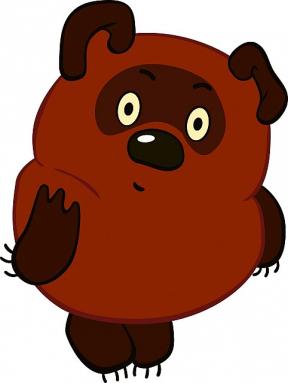 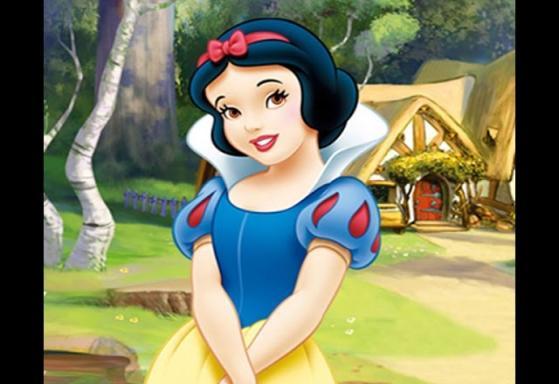 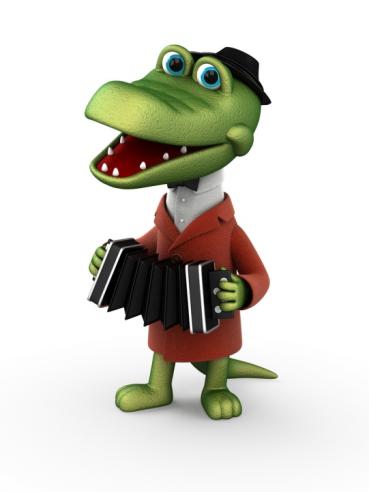 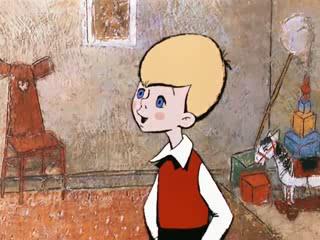 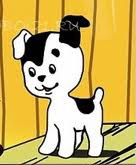 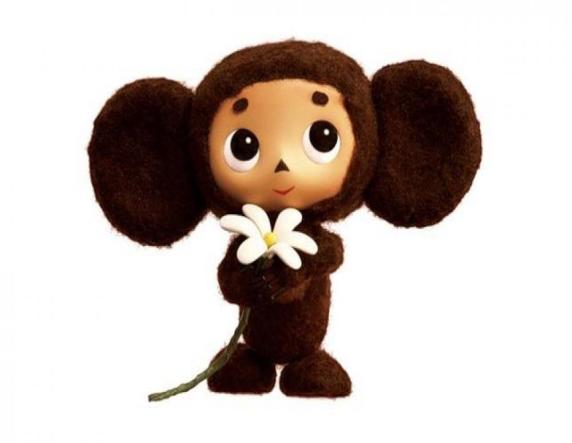 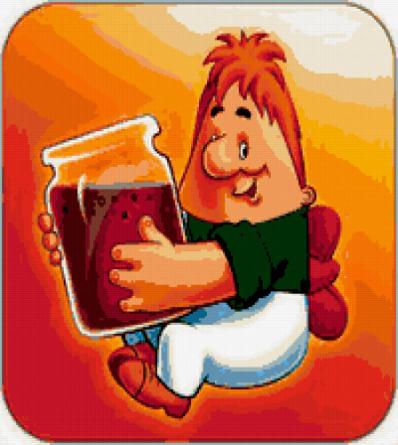 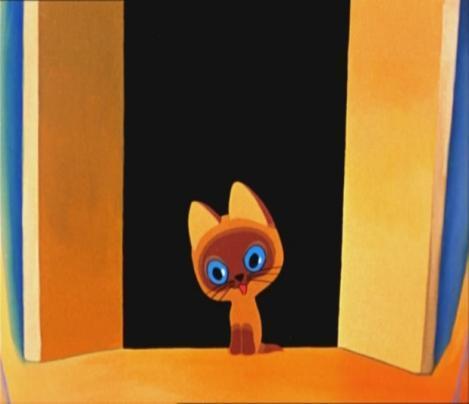 С кем мы можем дружить?
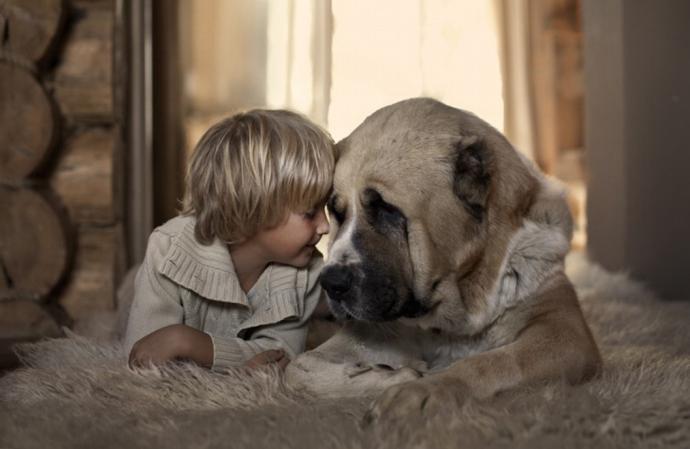 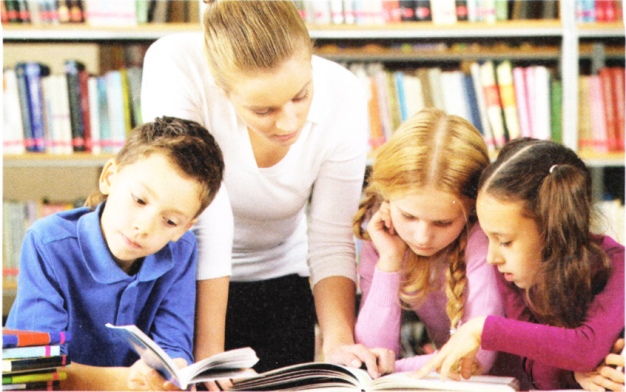 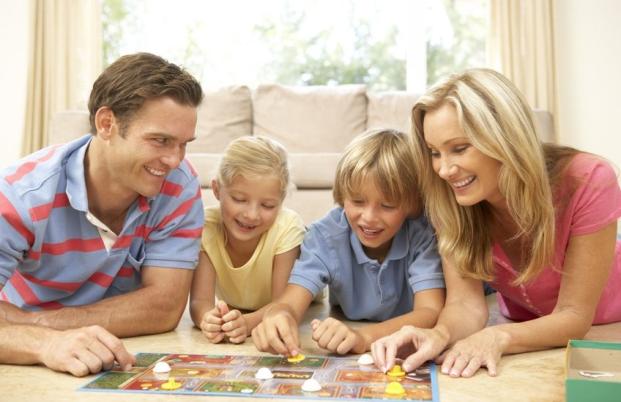 Обмен «знаком дружбы»
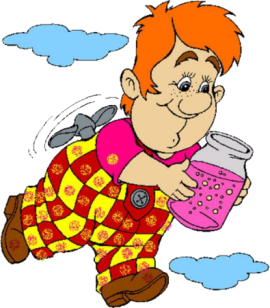 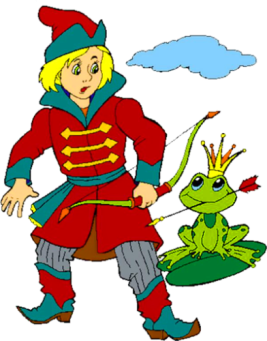 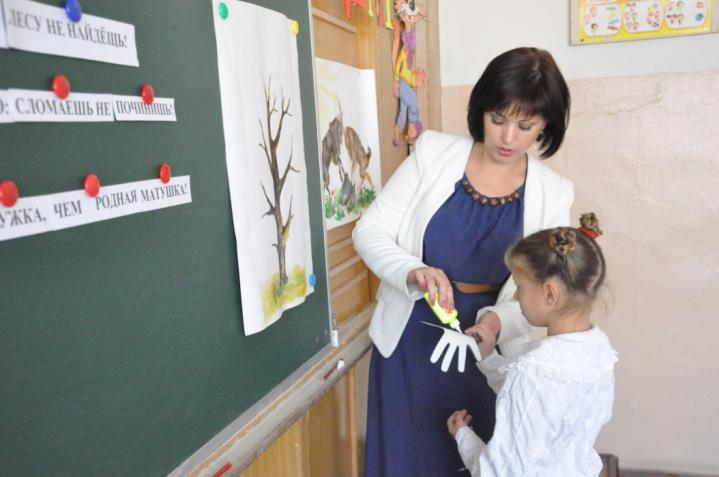 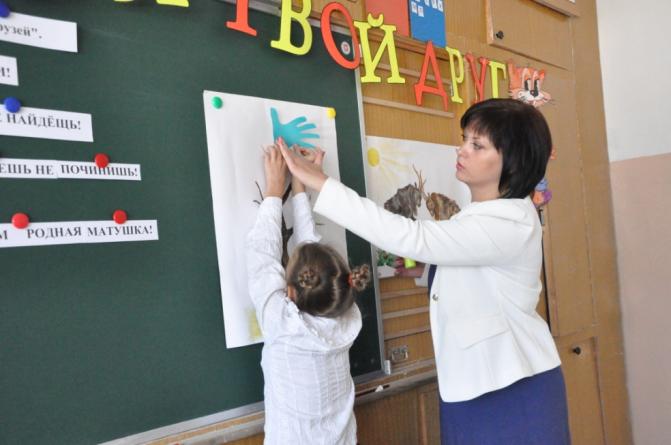 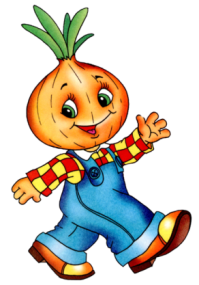 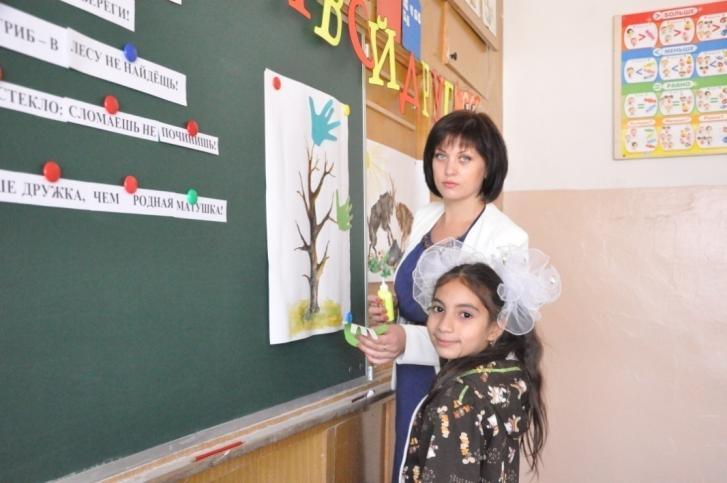 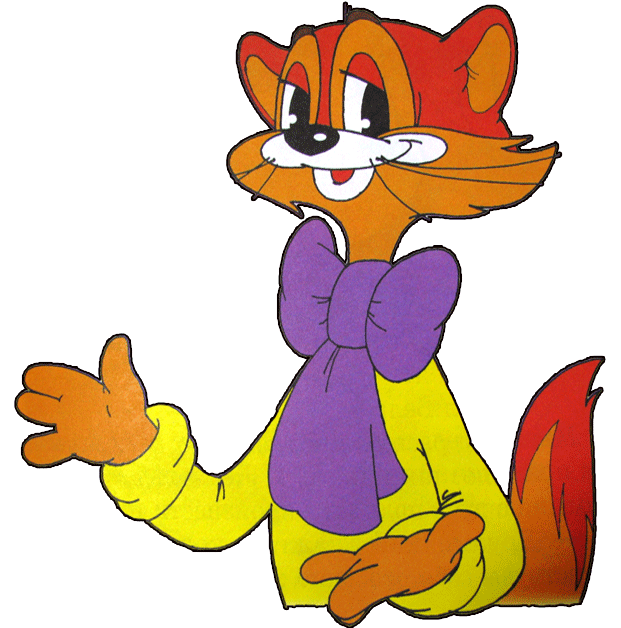 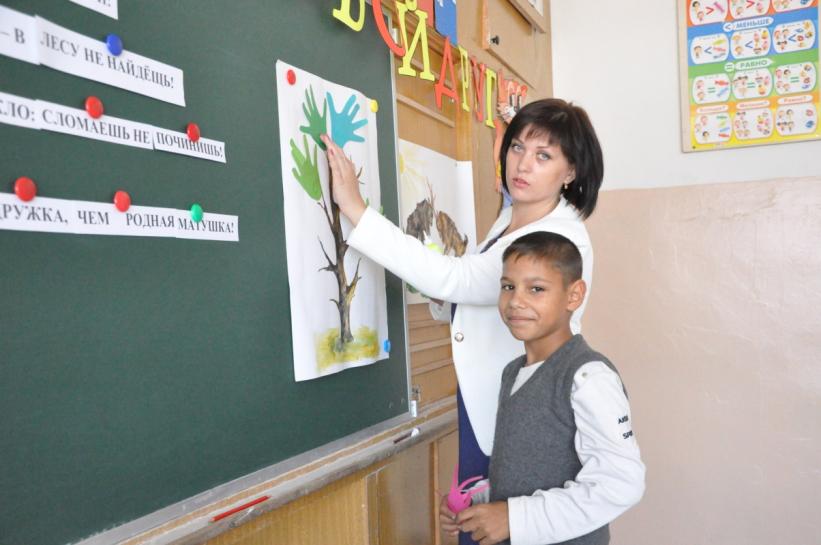 «Ребята, давайте
 жить    дружно!!!
дерево  дружбы!
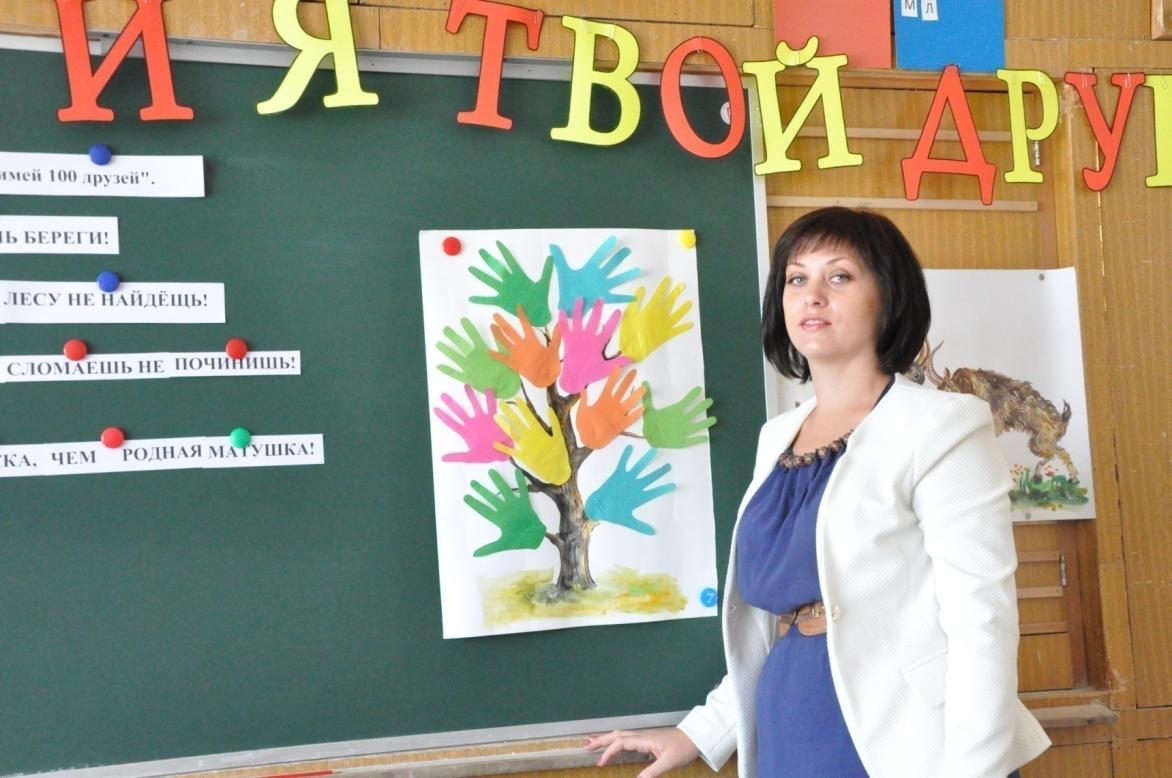 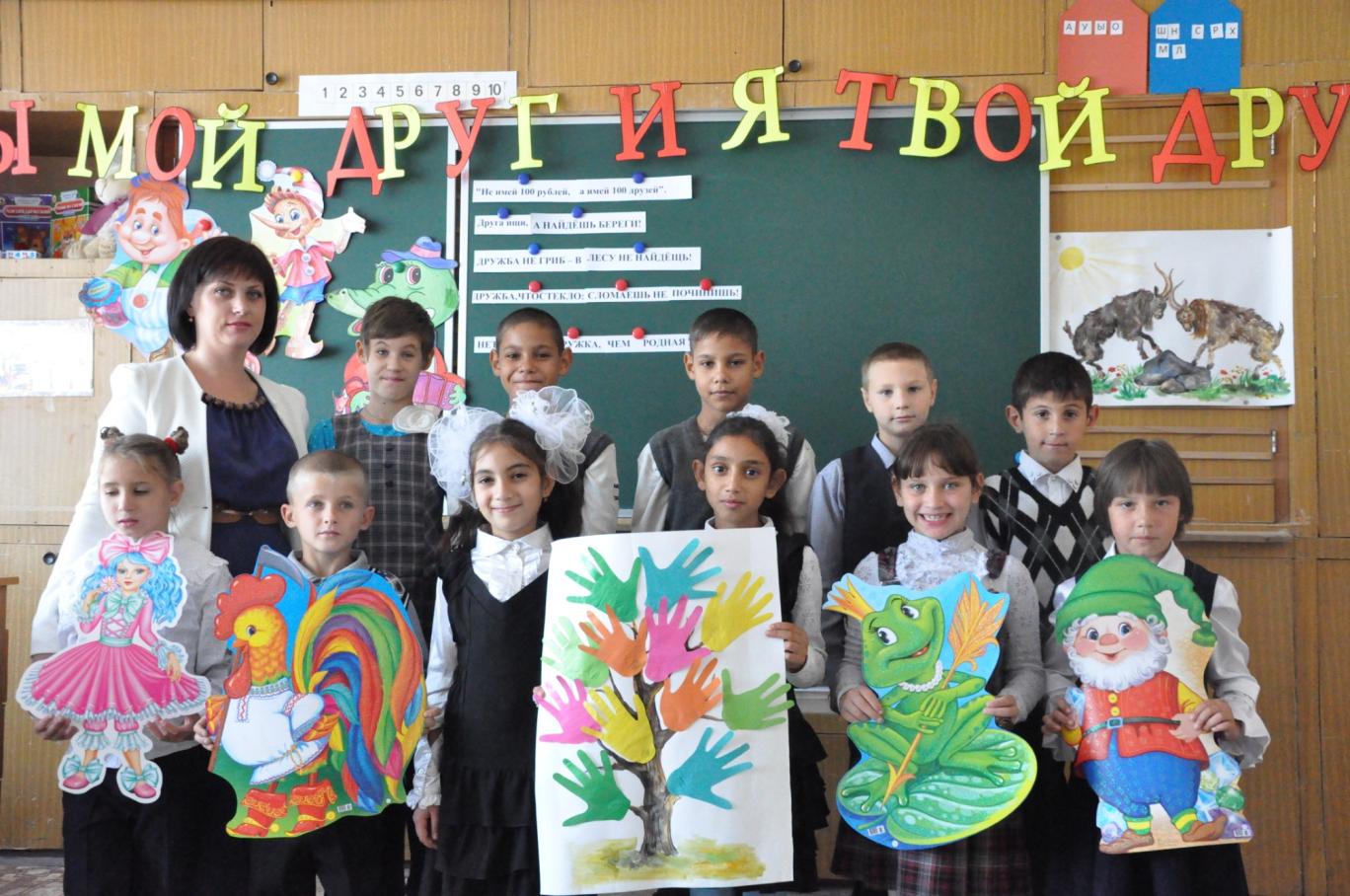 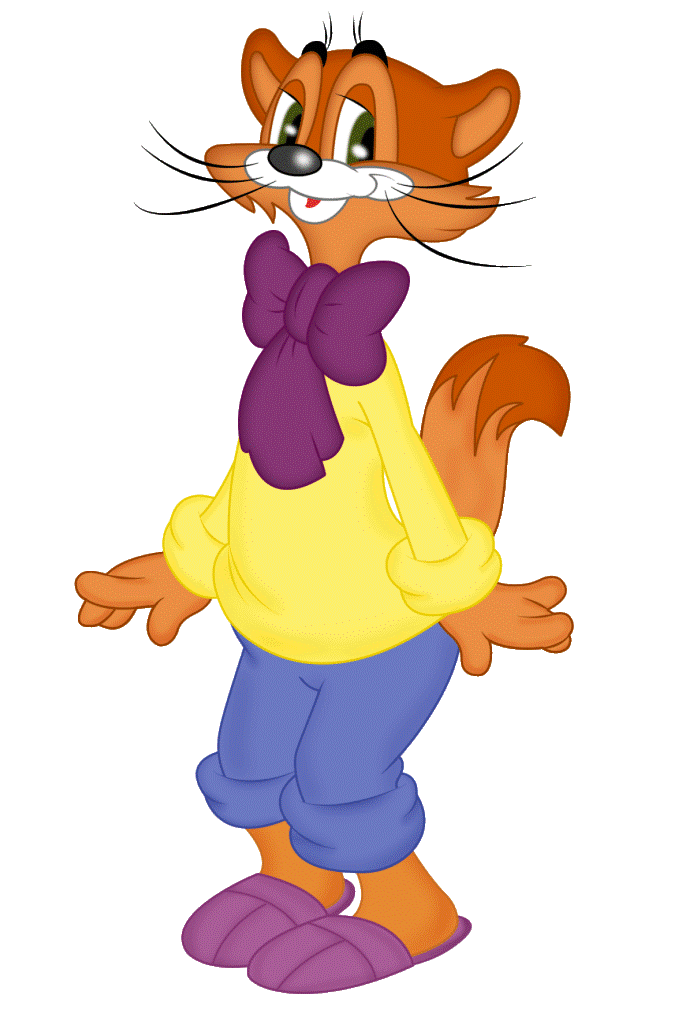 Наша медаль за дружелюбие:
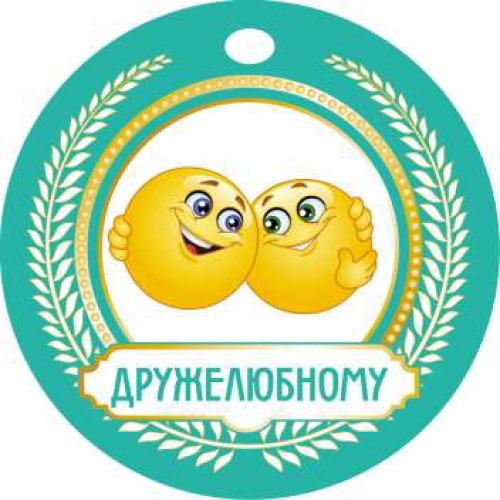 От сердца к сердцу вьется нить –Она прочнее лишь с годами,Ее ни сжечь, ни разрубить,Ни взвесить точными весами.Мы бережно ее храним,Порой слегка приукрашаемВоображением своим,Но держим и не отпускаем.И стоит имя лишь назвать,Она тотчас же отзовется,Чтоб тотчас снова поддержать,Ведь нить та Дружбою зовется.
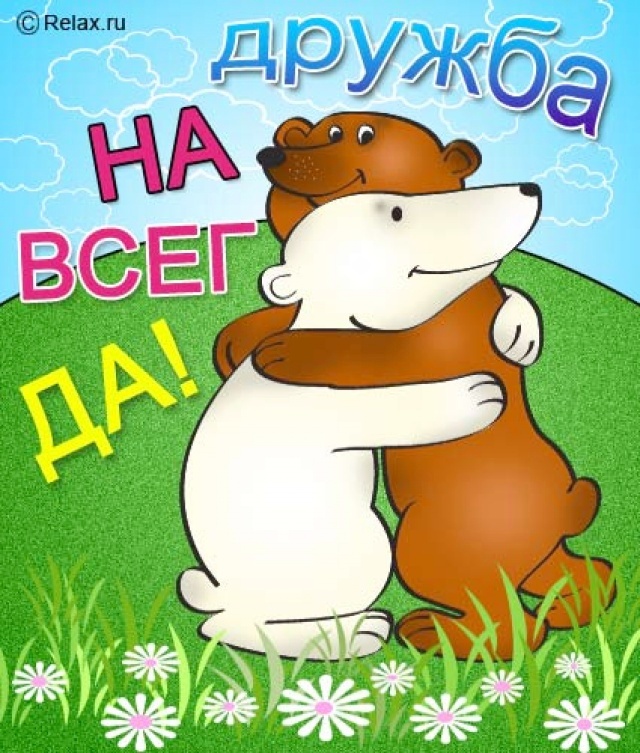